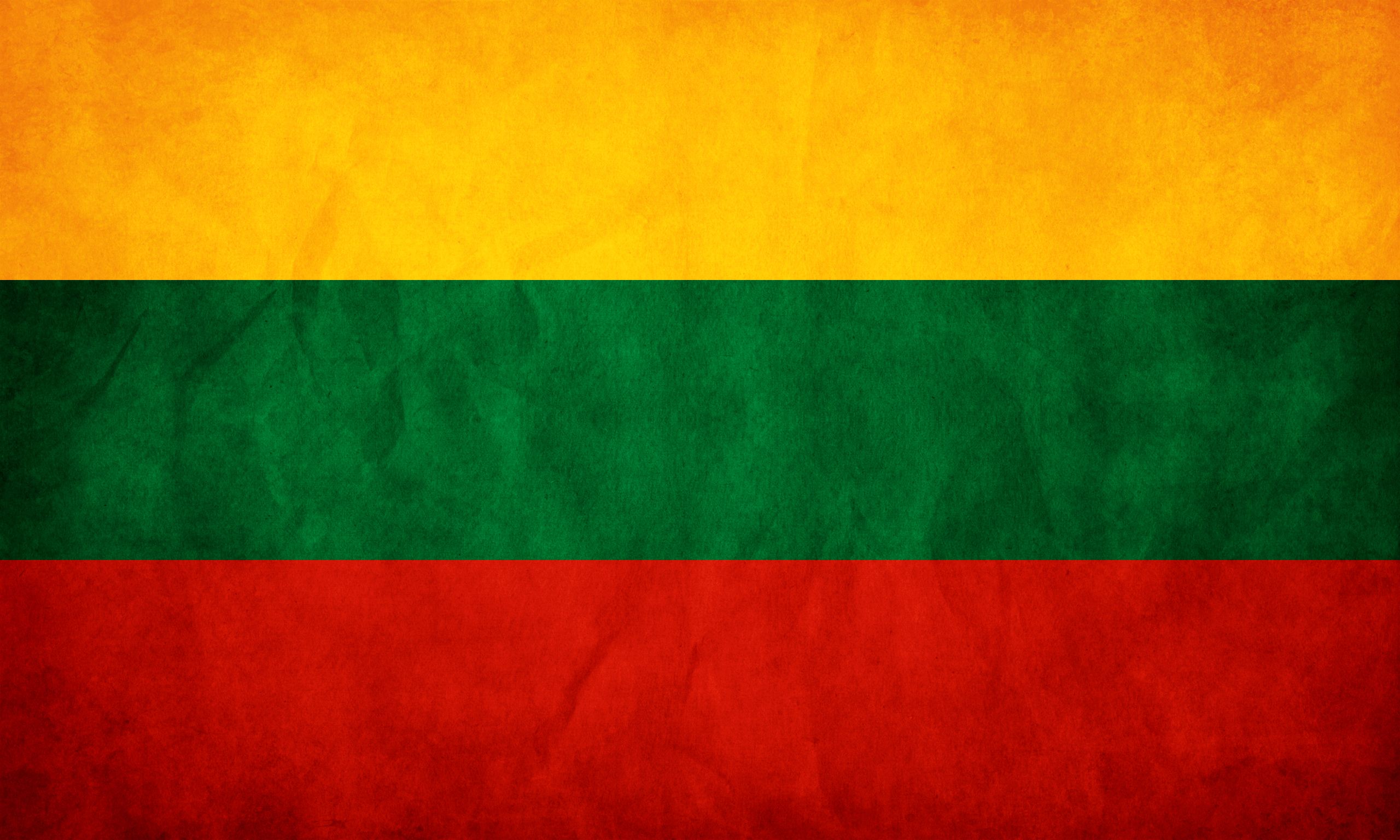 Lithuanians Abroad & Foreigners in Lithuania
Rūta Šepetys
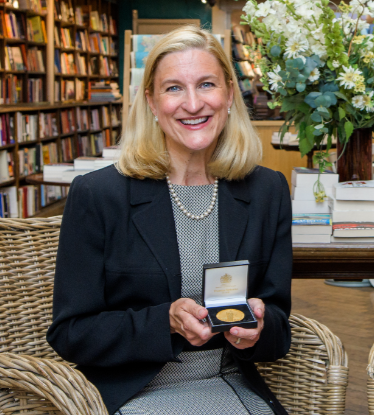 Rūta Šepetys is a Lithuanian-American writer of historical fiction.       As an author, she is a #1 New York Times bestseller, an international bestseller, and the winner of the Carnegie Medal.        She is the first American writer of young adult literature to speak at the European Parliament. Her work is published in over fifty countries and thirty languages and is currently in development for two films.
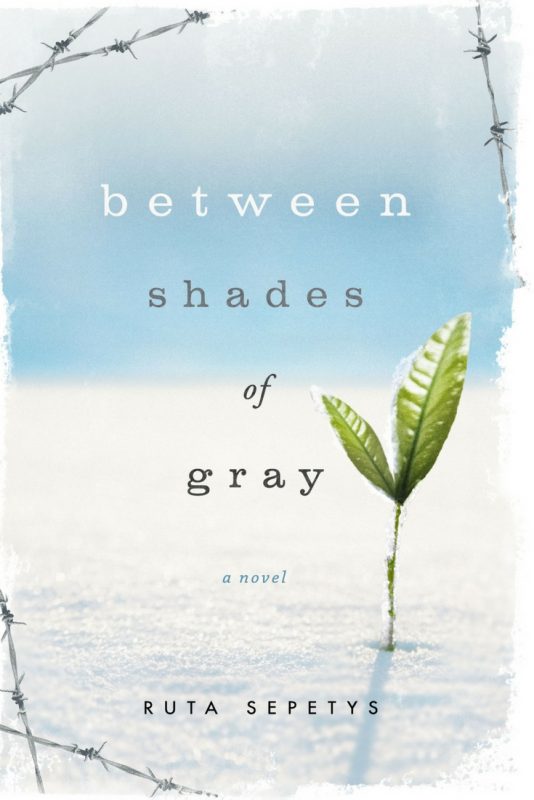 Rūta Šepetys’s most famous book
“Between Shades of Gray”
Scenes from the movie “Ashes in the Snow”
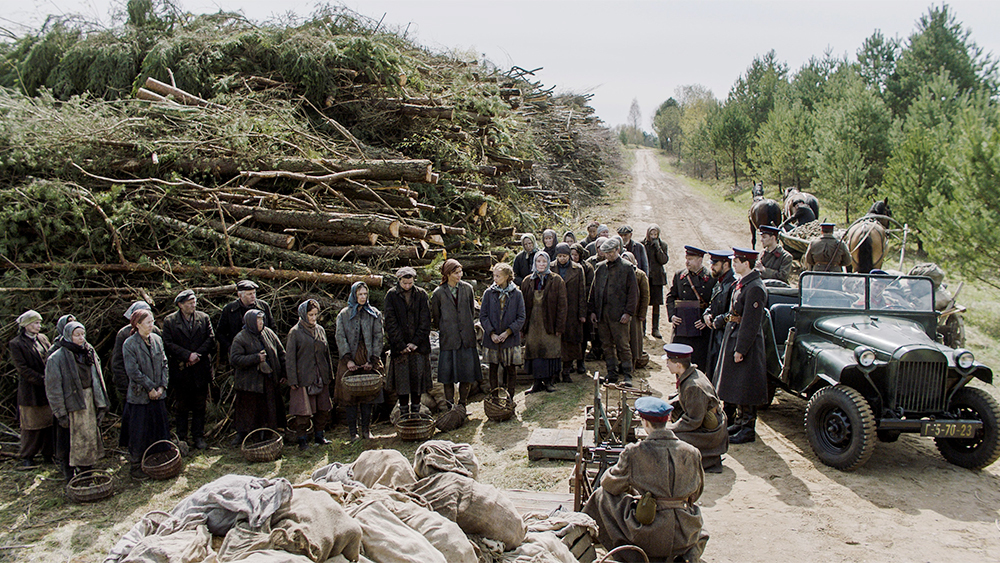 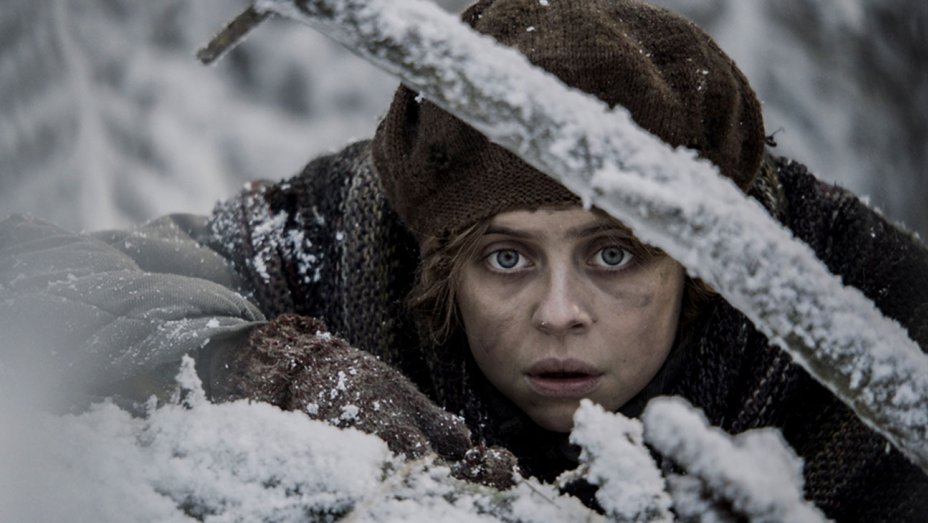 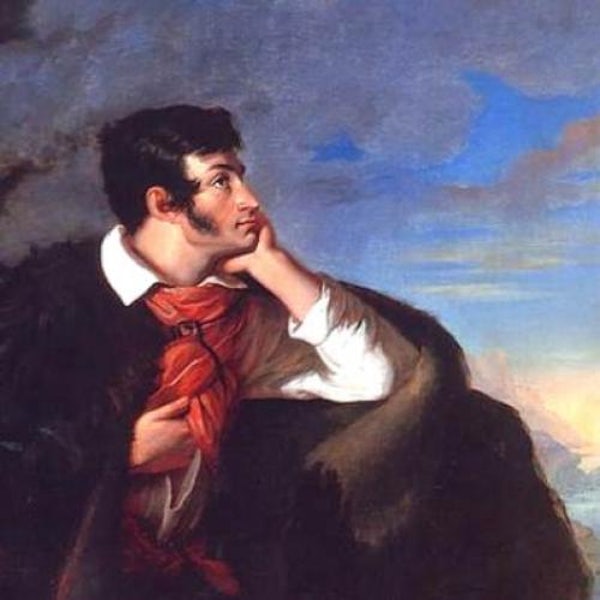 Adomas mickevičius
(1798-1855)
Poet
Publicist 
Political figure
He regarded himself as both       Lithuanian and Polish
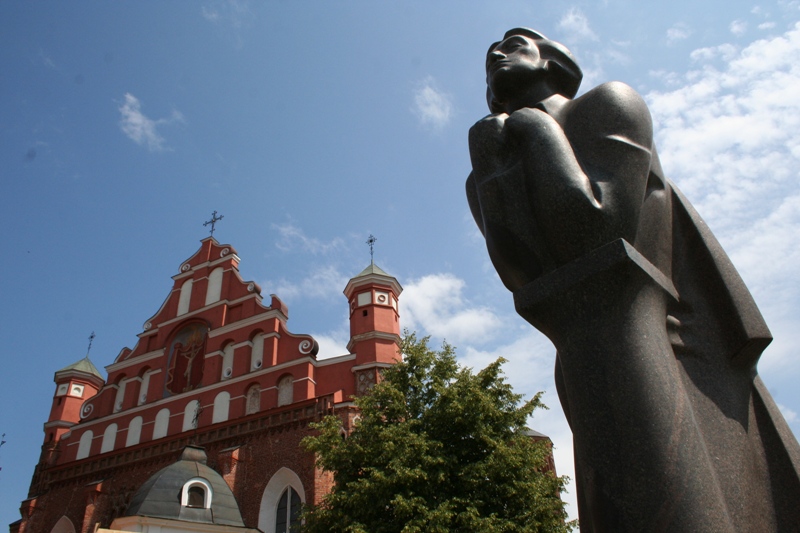 His work inspired Lithuanians to seek independence not only in the XIXth century, but in the XXth century as well
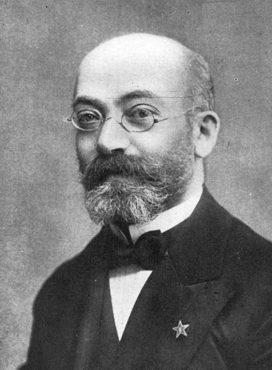 Ludwik Lejzer Zamenhof           (1859-1917)
He was a Polish-Jewish optician     of the Lithuanian origin.
Best known as the creator of the Esperanto language.
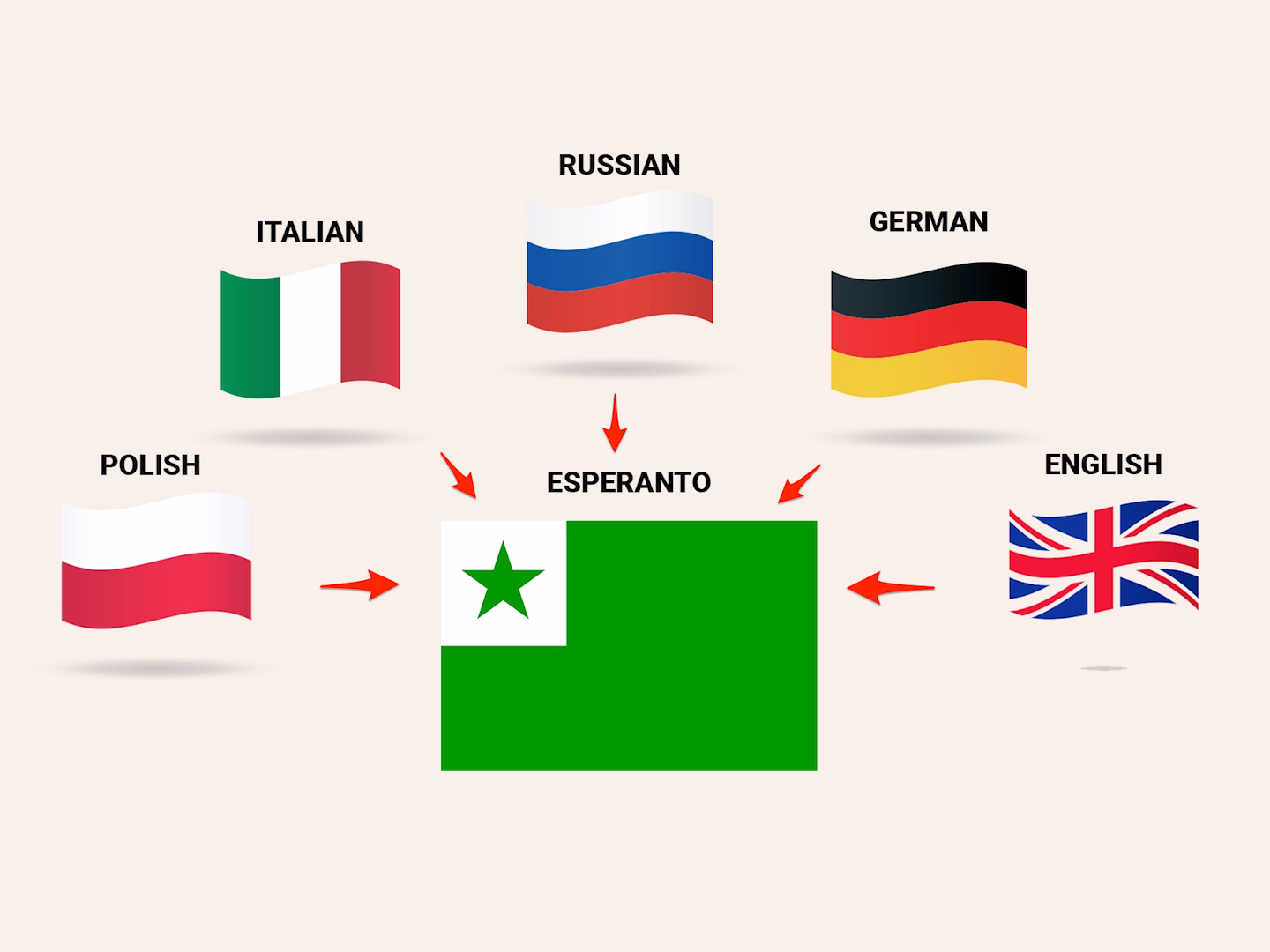 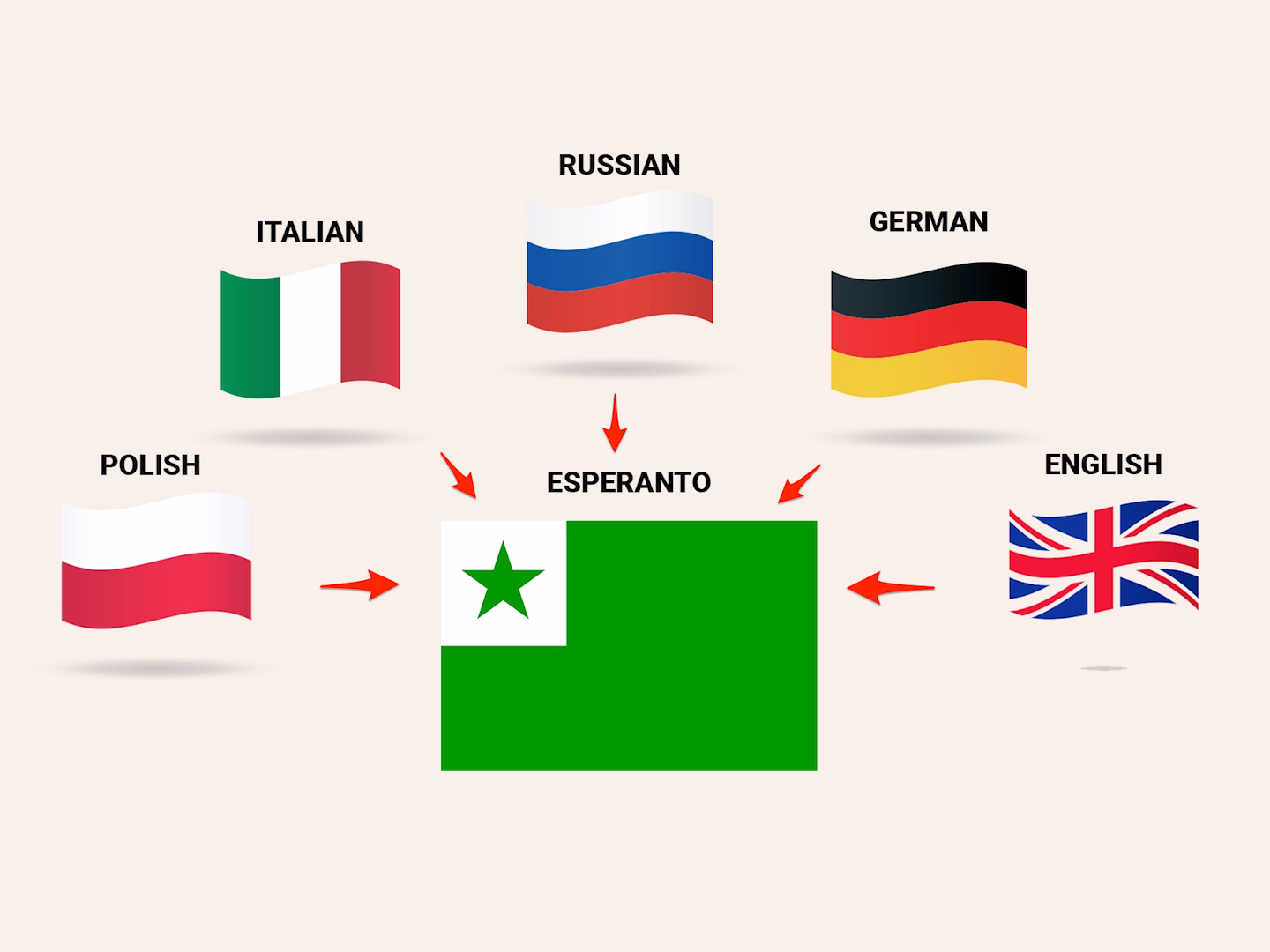 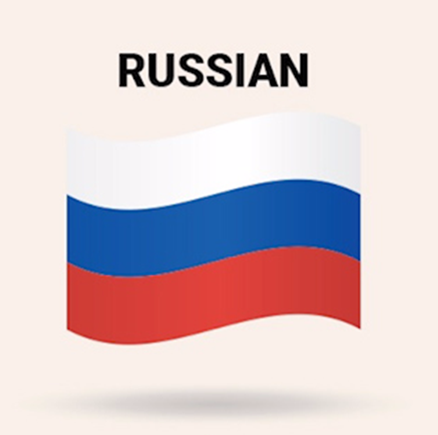 Esperanto- the most successful constructed language
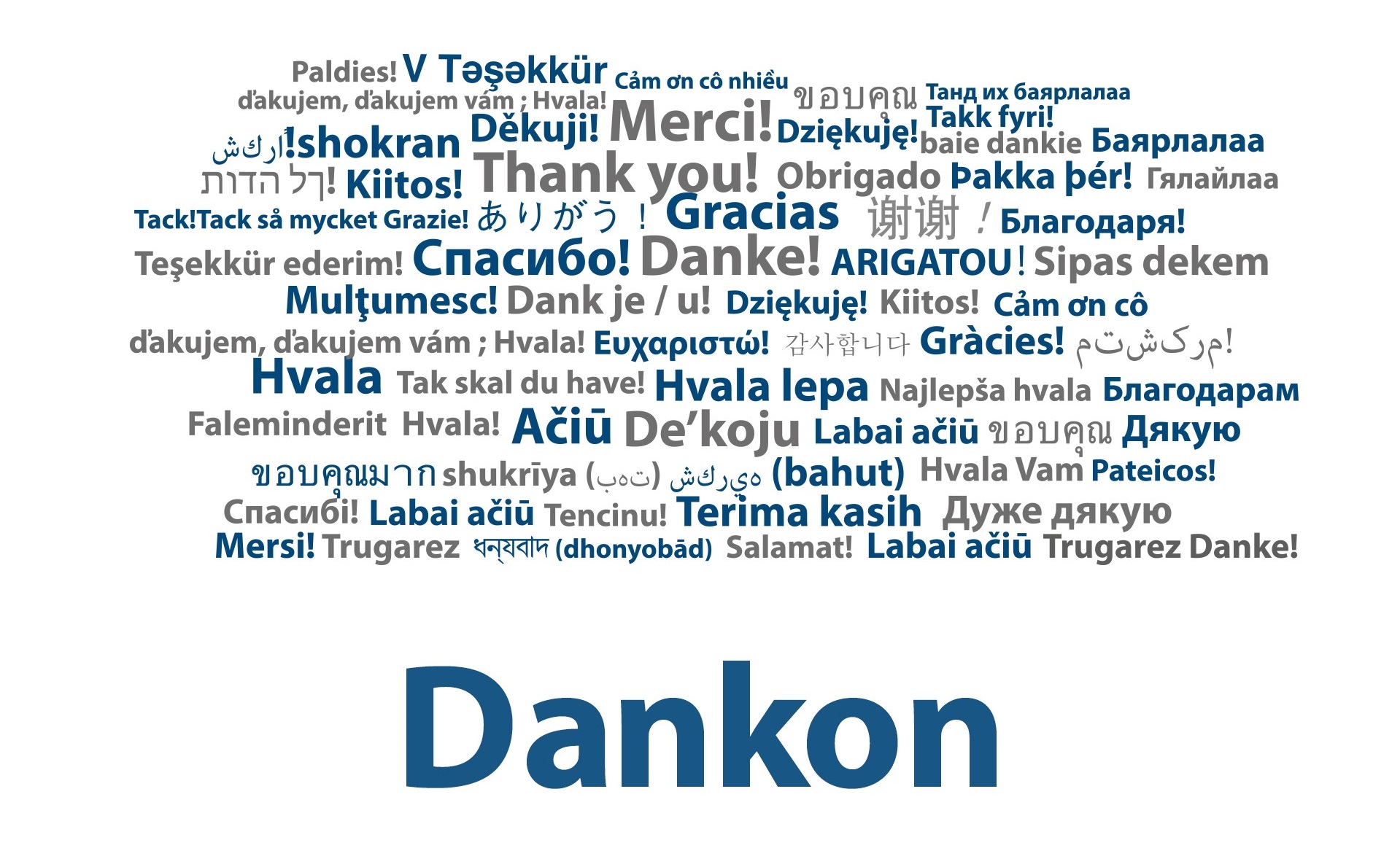